САМОКОНТРОЛЬ   ПРИ  ЗАНЯТИЯХ 
ФИЗИЧЕСКОЙ   КУЛЬТУРОЙ  И  СПОРТОМ
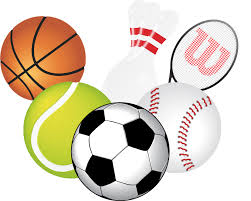 Пигарева Елена Валерьевна,   преподаватель физической культуры высшей категории ОБПОУ«Курский монтажный техникум»
ПРЕЖДЕ   ВСЕГО 
  НЕ   НАВРЕДИ
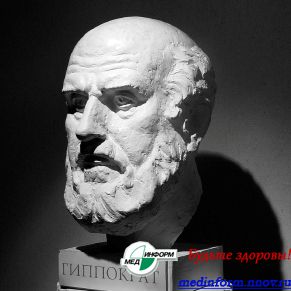 Гиппократ, древнегреческий врач (около 460 до н.э., остров Кос- около 377 до н.э.)
Цель: сформировать умения вести наблюдения за своим физическим развитием и состоянием здоровья, влиянием на него физических упражнений или конкретного вида спорта.
ПОКАЗАТЕЛИ САМОКОНТРОЛЯ
АНТРОПОМЕТРИЧЕСКИЕ ДАННЫЕ
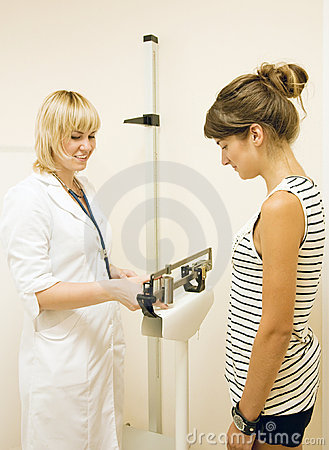 Метод индексов
1. Индекс Кетле I – весо-ростовой показатель. 
Формула I = P/L, где P – вес тела (кг), L – длина тела (см).
2. Индекс Кетле II - весо-ростовой показатель. 
Формула I = P/L², где P – вес тела (кг), L – длина тела (см).
3. Индекс Пинье – числовой показатель крепости телосложения. 
ФормулаI = L – (P+T), где L – длина тела (см), P – вес тела (кг), T – обхват груди на выдохе (см).
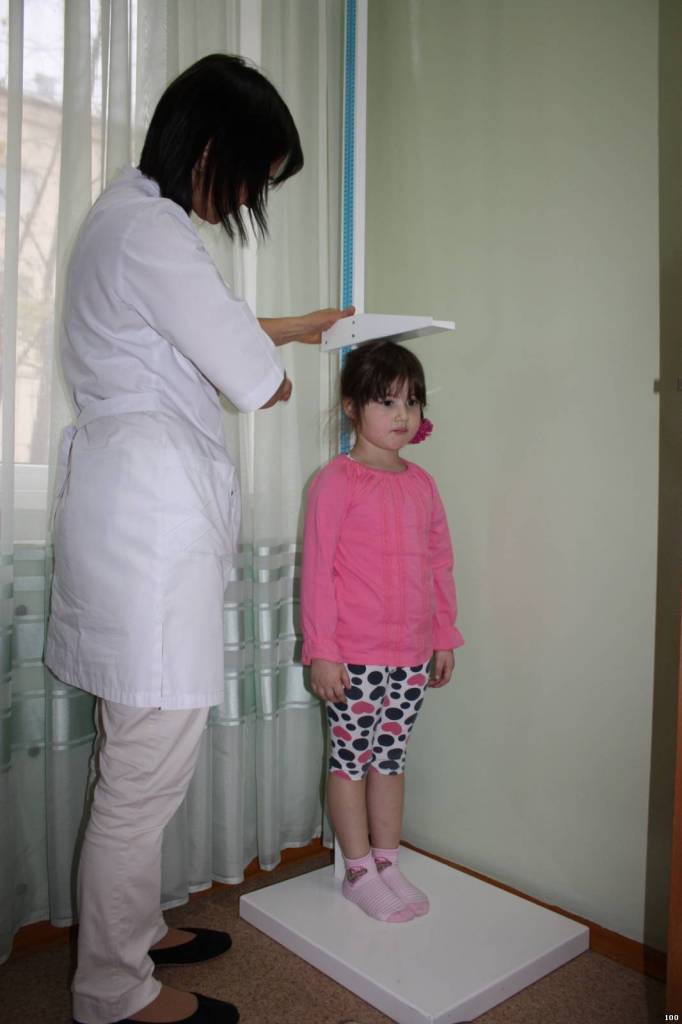 ФУНКЦИОНАЛЬНЫЕ ДАННЫЕ
Приборы для самоконтроля
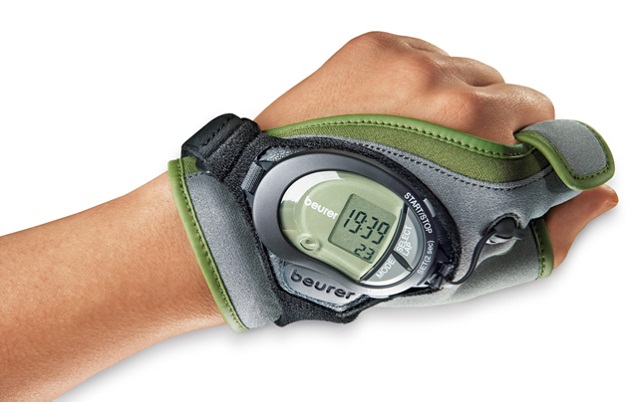 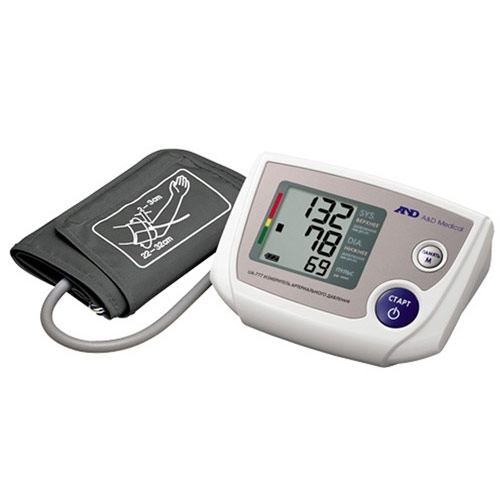 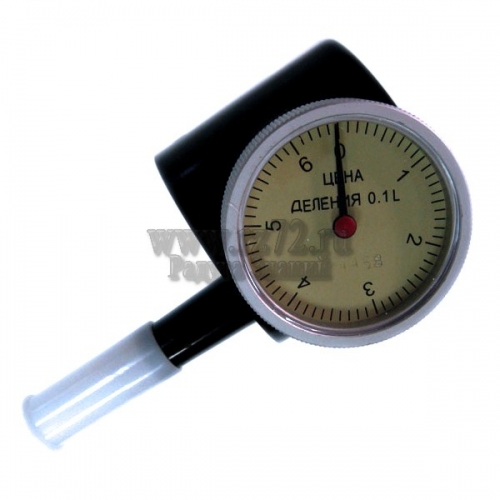 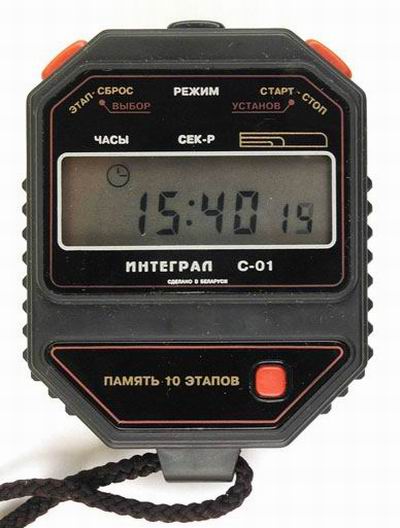 ОЦЕНКА СОСТОЯНИЯ 
СЕРДЕЧНО –СОСУДИСТОЙ СИСТЕМЫ
Ортостатическая проба
В  положении  лёжа  ЧСС  за  10 с.
 и  умножить  на  6.
В  положении  стоя  ЧСС  за  10 с.
 и  умножить  на  6.
Разница  не  должна  превышать 
 10-14  ударов /мин.
Если  разница  более  
20 ударов/мин, 
то  реакция  неудовлетворительная.
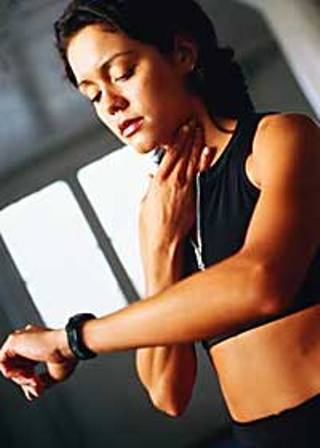 ОЦЕНКА СОСТОЯНИЯ
 СЕРДЕЧНО-СОСУДИСТОЙ СИСТЕМЫ
Проба Руфье – оценивает работу сердца.
ЧСС  в покое за 15 сек. – это Р1. 
В течении 45 сек. выполнить 30 приседаний. 
Первые 15 сек. отдыха ЧСС – это Р2. 
Через 30 сек. ЧСС– это Р3.
 Формула Руфье:
ИР = (4 х (Р1+Р2+Р3) – 200)/10,
где ИР – индекс Руфье.
Оценка результата пробы Руфье
0,1 – 5 – результат хороший;
5,1 – 10 – средний результат;
10,1 – 15 – удовлетворительный результат;
15,1 – 20 плохой результат.
ОЦЕНКА СОСТОЯНИЯ ДЫХАТЕЛЬНОЙ СИСТЕМЫ
Проба Штанге.
В положении сидя, вдохнуть и задержать дыхание на максимально возможный срок. 
Более 90 сек задержки-отлично;
 60-90 сек-хорошо;
 30-60 сек-удовлетворительно; 
менее 30 сек-плохо.
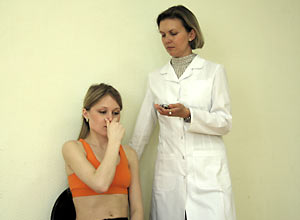 ФИЗИЧЕСКАЯ ПОДГОТОВЛЕННОСТЬ
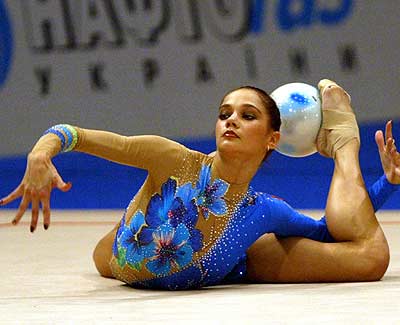 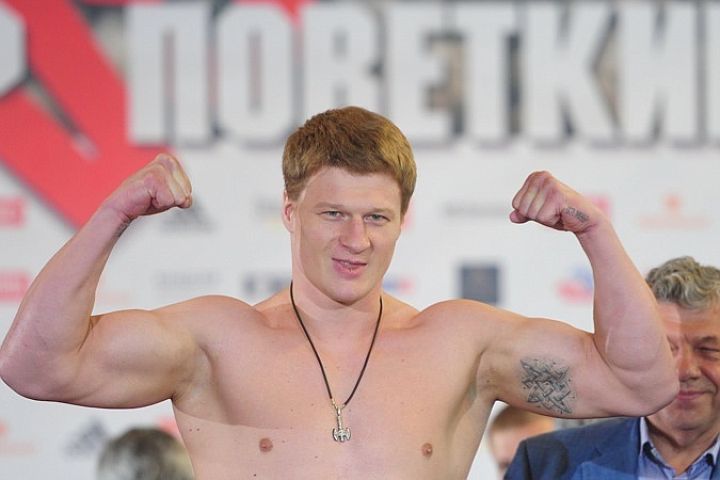 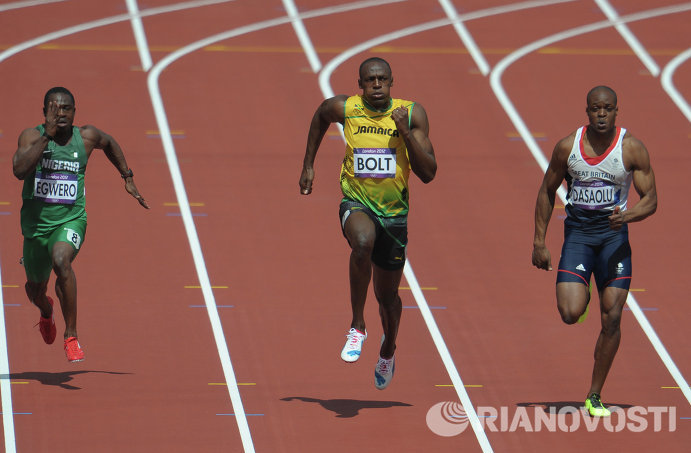 ТЕСТ  ДЛЯ  ИЗМЕРЕНИЯ ВЫНОСЛИВОСТИ
ТЕСТ ДЛЯ ИЗМЕРЕНИЯ ГИБКОСТИ
ТЕСТ ДЛЯ ИЗМЕРЕНИЯ БЫСТРОТЫ
ДНЕВНИК САМОКОНТРОЛЯ
Список источников:
1.В.И. Лях.,А.А.Зданевич Учебник  для общеобразовательных учреждений Физическая культура 10-11 классы,- М.: Просвещение, 2010 г.
2. Лях В.И. Л98 Физическая культура. Тестовый контроль.10-11 классы: для учителей общеобразоват.учреждений/ В.И. Лях. М.: Просвещение,2012.-160 с-ISBN 978-5-09-019549-2.
http://medinform.nnov.ru/upload/blogs/2e4b059eaf80af11531e3ba1c5d557cb.jpg
-%D0%BE%D0%BA%D1%82%D0%BE%D1%80%D0%B0-22501161.jpg-взвешивание
http://detsad-100-ufa.ucoz.ru/_ph/1/253363205.jpg-рост
http://www.upspecial.ru/wp-content/uploads/2007/09/Beurer_PM_100_He_48ca067f91c4e.jpg -пульмометр
http://ros03.ru/published/publicdata/KOLOBOKSHOP/attachments/SC/products_pictures/do_1190_0_enl.jpg -тонометр
http://www.oskol-stroy.ru/images/Vzaimozameniaemost-standartizacia-izmerenia/374.jpg -секундомер
http://rz72.ru/image/trumb/500x500/000001171.jpg -спирометр
http://ankostey.ru/wp-content/uploads/2010/02/funkcionalnye-dyhatelnye-prby.jpg -Проба Штанге
http://rsport.ru/images/66320/49/663204964.jpg -Болт
http://s1.stc.m.kpcdn.net/share/i/12/7535418/big -Поветкин
http://estaticos01.elmundo.es/jjoo/2004/html/albums/fichas/irina_tchachina/irina_tchaschina4.jpg Чащина